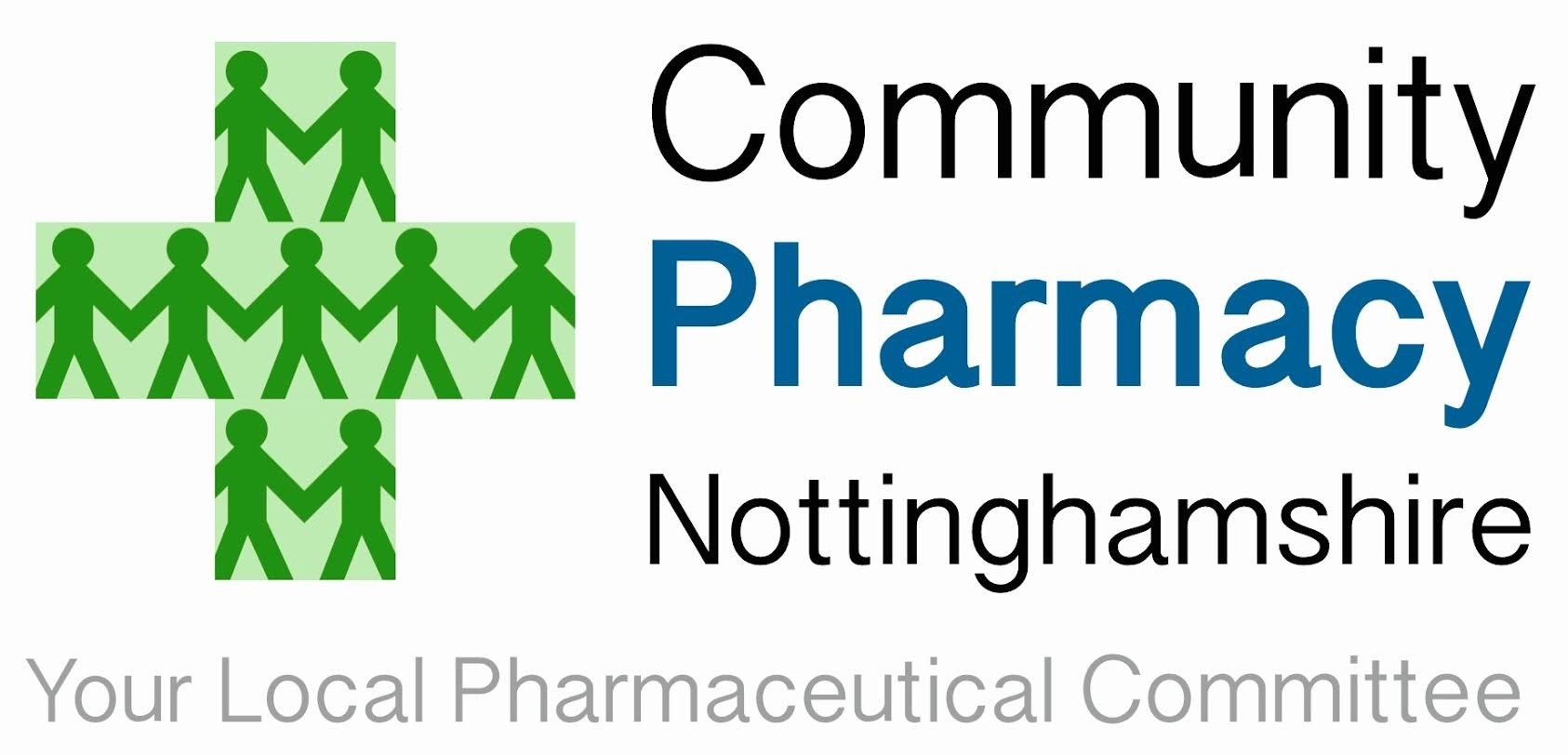 AGM September 2021
Treasurer’s Report
Top Line figures for 2020 - 2021
Bank Balance April 2020				£   126,631
	Income (Contractor levy)				£   158,937 
	Other Income					£      13,046
	Expenditure						£   190,591
	Net Income	 					£    -18,608 
	Bank Balance March 2021 			£   108,203
Treasurer’s Report 2020-21
Income came primarily from the Contractor Levy £158,937 with a further £10k coming from a Small Business Grant which was Covid related and £3k re-imbursement for expenses occurring in the previous year from NHSE and other LPCs.

The “Average”  Nottinghamshire Contractor contributed £688 in Levy Payments equivalent to £57.33 a month.There were Three Levy Holidays during the year in recognition of the impact of Covid on Community Pharmacy.
Expenditure 1
Largest single expense is the Annual Levy contribution to PSNC  accounting for 35% of spend
Expenditure 2
Committee Members  Expenses were @£29k and are for attending the regular LPC meetings and representing contractors at other meetings
Expenditure 3
Staff costs were @£81kThe LPC staff comprise of the Chief Officer, Chair, Secretary and Treasurer
The costs benchmark favourably with other LPCs
Expenditure 4
The LPC Office was maintained and checked on a regular basis through the various lockdowns – its cost matched the grant given by the Council.
The LPC Academy did run one session for PCN leads
Professional fees were for Accountancy and HR support
Special Note on Creditors
In the accounts we have noted Creditors which fall due within a year of note are £125k for NHSE North Midlands and £2421 for NHSE South Yorkshire and Bassetlaw.
This is money held on behalf of NHSE for initiative which are due to be launched in 2021-22 and will be of benefit to Nottinghamshire Contractors.
This money is held in a separate account and does not form part of the General Fund (referred to as “Balance at Bank”)
Remaining creditors were HMRC  and Well and related to salary payments and expense claims from March 2021 paid in April 2021
Summary for 2020 -21
Bank Balance April 2020				£   126,631
	Income (Contractor levy)				£   158,937 
	Other Income					£      13,046
	Expenditure						£   190,591
	Net Income	 					£    -18,608 
	Bank Balance March 2021 			£   108,203
£108k represents approx. 6 ½ months of expenditure based on the past year our aim is to hold approximately 6 months as per PSNC guidelines at year end.